Marktverkenning
Begrippen
 Marktanalyse
 Concurrentie-niveau
 Concurrentie-strategie
 Concullega
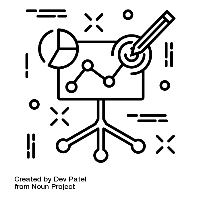 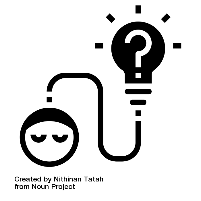 IBS Thema
 De nieuwe economie
 Marktverkenning
 Financiën
 Projectmanagement
 De verborgen impact
 Ondernemen
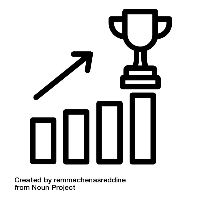 IBS Toetsing
 Kennistoets
 Ondernemingsplan
 Vlog
Je wilt onderzoeken/ weten wie:
Vorige week
Jouw producten/ diensten gaan kopen
Doelgroepsanalyse
Marktanalyse
Vergelijkbare producten verkopen
Vorige week
SDP model
Doelgroepsanalyse
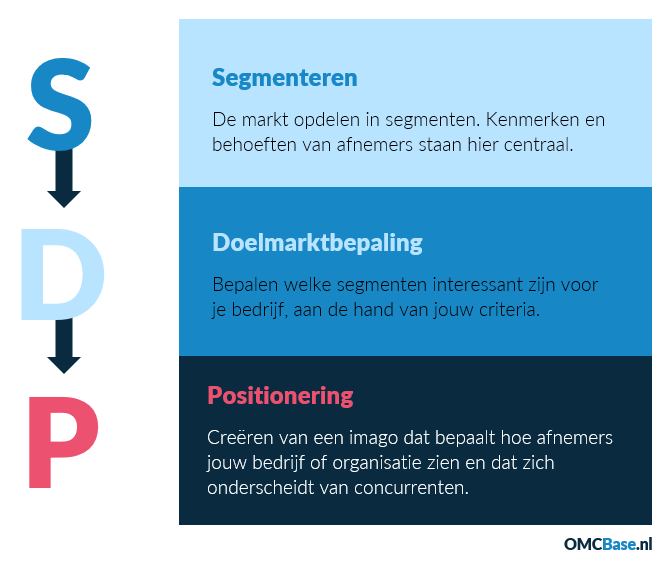 Jouw producten/ diensten gaan kopen
Segmenteren van de markt op basis van:
Demografische kenmerken

Psychografische kenmerken

Geografische kenmerken
Opdracht
Segmenteer de markt van jullie bedrijf in minimaal 2 doelmarkten

Beschrijf van iedere doelmarkt de demografische, psychografische en geografische kenmerken

Beschrijf de marketingmix voor de gekozen doelmarkten (incl. de paarse koe).

Bedenk een passende bedrijfsnaam die aanspreekt tot de gekozen doelmarkten

Ontwerp een passend logo die aanspreekt tot de gekozen doelmarkten
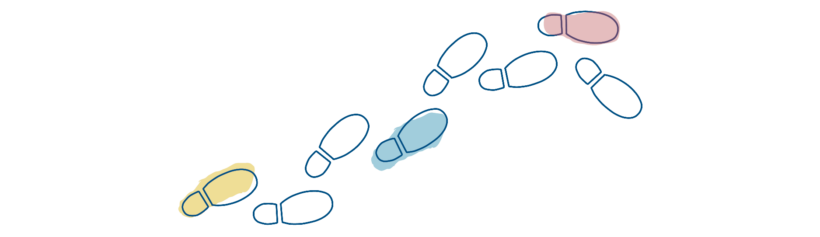 Vandaag
Marktanalyse
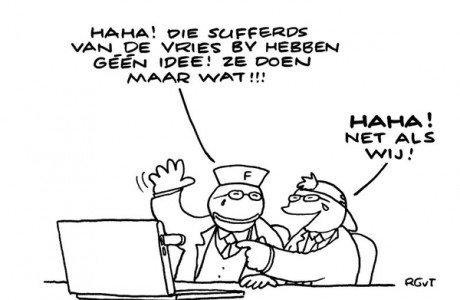 Weten wij vergelijkbare producten verkopen
Concurrentie-niveaus

Concurrentie-strategie

Concullega
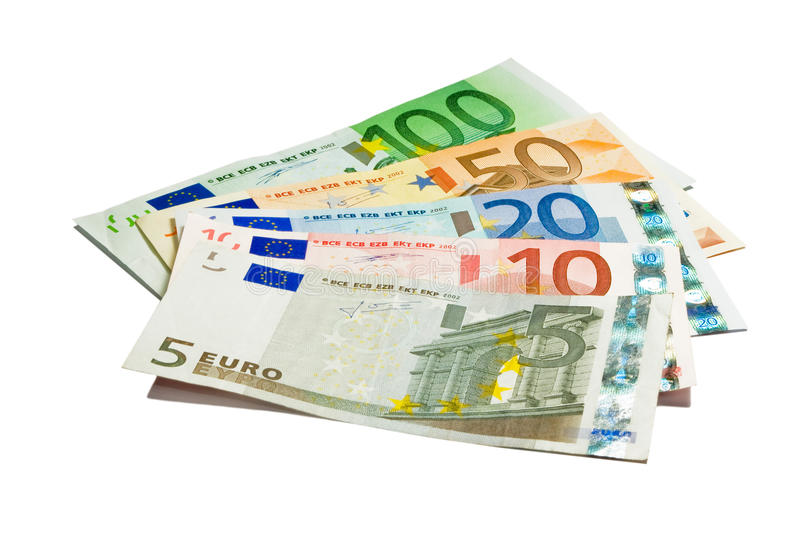 Concurrentie-niveaus
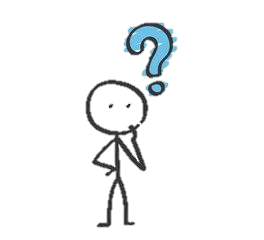 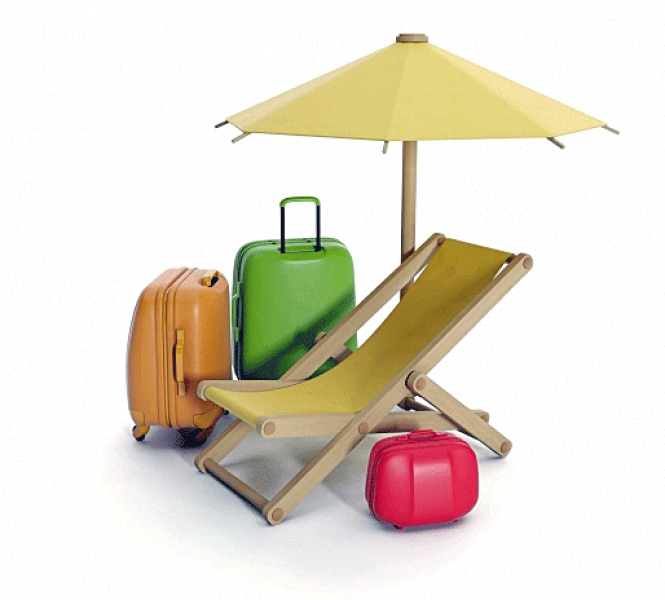 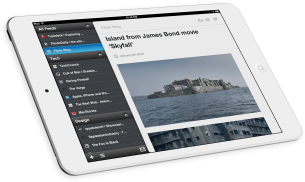 Behoefteconcurrentie


Generieke concurrentie


Productvormconcurrentie


Merkconcurrentie
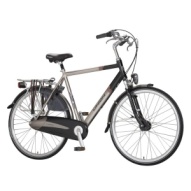 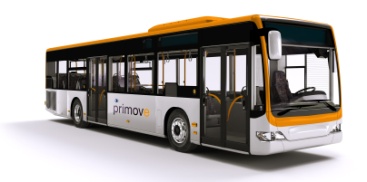 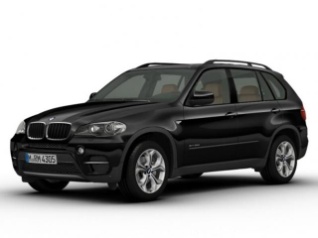 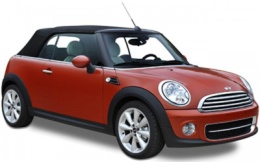 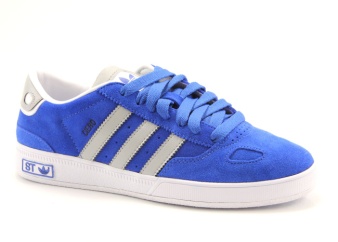 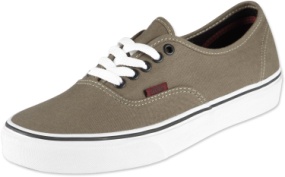 Concurrentie-strategie
Marktleider
Grootste marktaandeel
Voorloper op prijsveranderingen/productvernieuwingen

Marktvolger
Volgt de marktleider

Marktuitdager
Wil marktaandeel vergroten

Marktnicher
Richt zich op één specifiek segment in de markt
Concurrentie-strategie
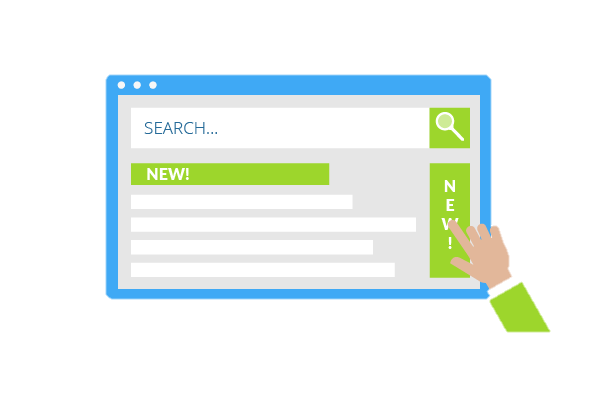 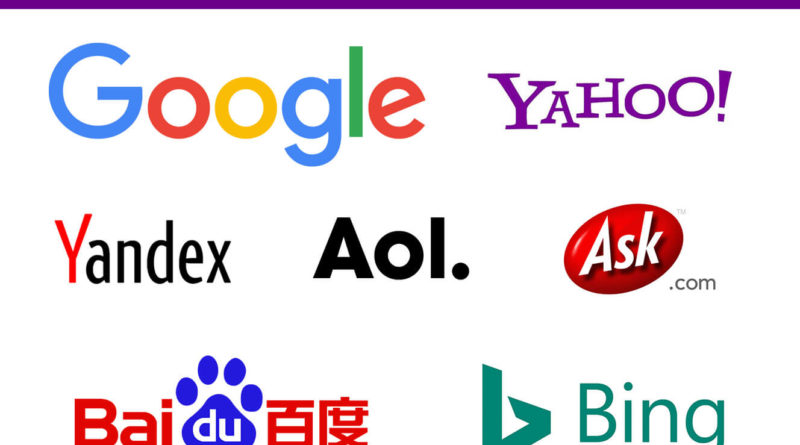 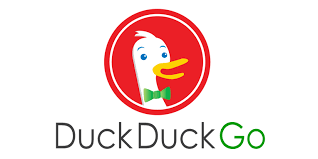 Wie is de marktleider?
Wie is de marktvolger?
Wie is de marktuitdager?
Wie is de marktnicher?
Concullega
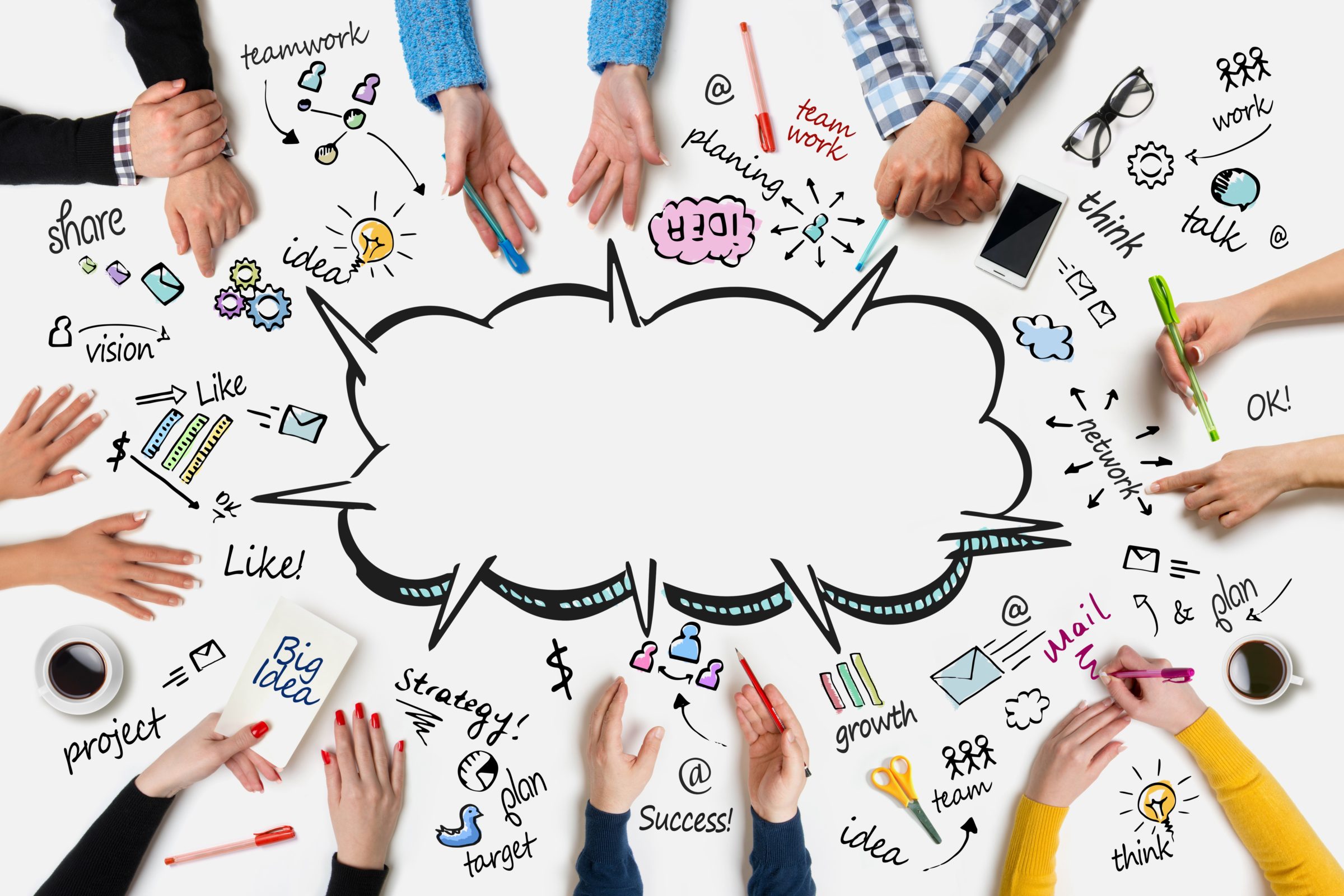 Samenwerken met je 
concurrent
Opdracht
We onderscheiden 4 concurrentie-niveaus. Geef van elke niveau een voorbeeld van een concurrent van jullie bedrijf.

Beschrijf welke concurrentie-strategie jullie kiezen. Leg uit waarom je hiervoor kiest. Benoem hierbij de voor- en nadelen van de gekozen strategie.

Welke concurrent uit vraag 1 zou een mogelijke concullega kunnen zijn? Beschrijf waarom.
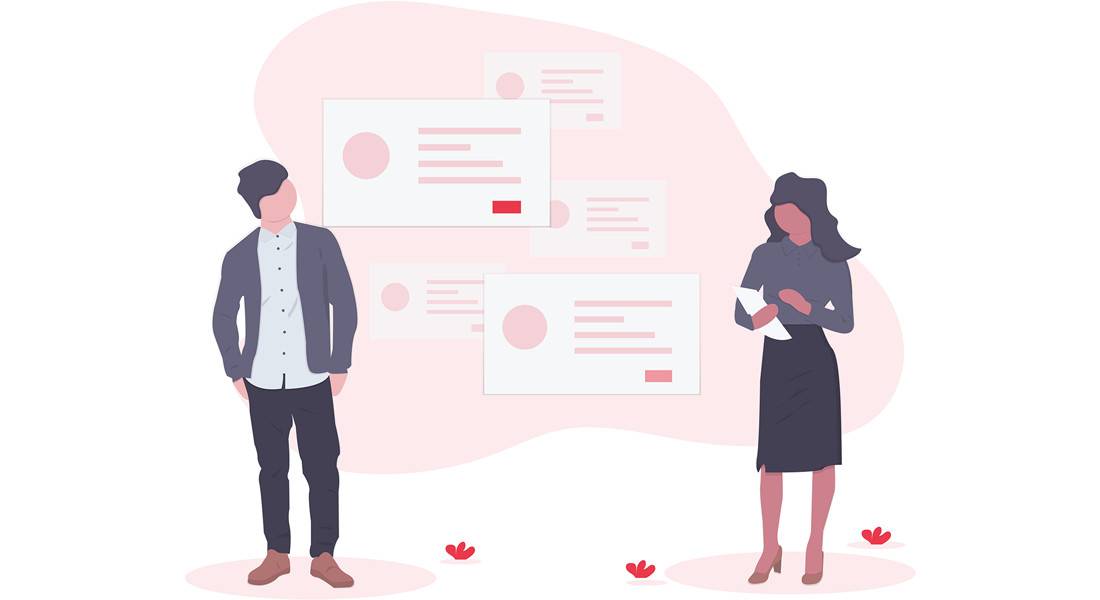